Decision Table-based Testing
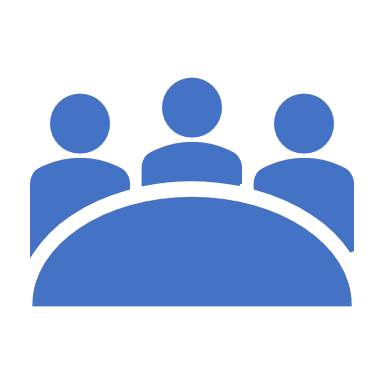 Decision Table-based testing
Uses logical decisions
Includes conditions and describes several different scenarios
Describes impossible combinations of input values
May not be obvious for all problems
2
Decision Table
entries
stub
condition entries (rules)
conditions
action entries
actions
3
Explanation
The top left portion of the table describes conditions
One line per input variable
For each line in the top left portion, the top right portion describes whether the condition is true or false 
Each line in the bottom left portion describes an action
Each vertical column in bottom right portion indicates what actions to be taken when the corresponding conditions in the top right portion are matching
4
Example - login
User provides two inputs – username and password
Both inputs are validated for format and existence in the data store.

Action
Invalid entry – may be incorrect format or the parameter does not exist
Valid entry – the user is allowed to login
6
Another Example
Given three integers   a, b and c   representing the sides of a triangle, and the function 
        String typeOfTrinagle (int a, int b, int c)
   that determines what type of triangle the inputs represent, generate test cases for the function using decision table method. Notice that the three integers may not form a triangle. Use the following conditions to determine whether or not they represent a triangle.
        a + b > c   AND   b + c > a   AND   c + a > b
This example is given in Paul Jorgensen’s book.
7
‘-’  represents a DON’T CARE value for a condition
8
Generating test cases
One test case per column in the truth table
No test cases for “impossible” situations
Every don’t care condition generates two test cases, one for ‘T’ and one for ‘F’
Don’t care entry
The condition is irrelevant
The condition does not apply
  Total number of test cases will be less than or equal to the number of columns in the truth table
  Make sure that all possible outcomes/actions are covered in the test cases
9
Test cases
10
a<= X1 <=b
T      T      F      F
c<= X2 <=d
T      F      T      F
X
Compute y
Output error
X      X      X
Decision Table for f(x1,x2)
11
Explanation
When both input values x1 and x2 are within their ranges (defined by the first column in top right portion), compute y value ( described by the action column in bottom right portion).
In all other situations, output an error message
12
a<= X1 <=b
T      -      F      F
c<= X2 <=d
T      F      -      F
X
Compute y
Output error
X      X      X
“-” indicates “don’t care”
Decision Table with “don’t cares”
13
x1 < a
T    F    F     F    F
x1 = a
F    T    F     F    F
a < x1 <b
F    F    T     F    F
x1=b
F    F    F     T    F
x1>b
F    F    F     F    T
-    T    T     T    -
c<= X2 <=d
X    X     X
Compute y
Output error
X                   X
Exercise: Split the conditions for x2 and expand the table
Decision Table for f(x1,x2) – Extended Version 1
14
Decision Tables
A decision table guarantees a form of complete testing
we consider every possible combination of condition values.
Decision table is declarative
Limited entry decision table – all the conditions are binary (true /false, yes/no, 0/1)
Extended entry decision table – conditions are allowed to have several values.
15
Decision Table-based Testing
Identify test cases from decision table
Consider conditions as input
Consider actions as output
Rules are test cases
16
Develop a decision table
Decision tables provide a notation that translates conditions and actions into a tabular form.
Steps to develop a decision table:
List all actions that can be associated with a specific function (or module)
List all conditions( or decisions made) during execution of the procedure
Associate specific sets of conditions with specific actions, eliminating impossible combinations; alternatively, develop every possible permutation of conditions.
Define rules by indicating what action(s) occurs for a set of conditions.
17
Decision Tables
The choice of conditions can greatly expand the size of a decision table. 
When conditions refer to equivalence classes
Actions are “treatment”
NextDate: mutually excusive among conditions
Don’t care entry
Without don’t care entry, rule counts as 1
With don’t care entry, double the rules.
18
Decision Tables
Complete the decision table:
Redundancy – remove the repetition
Consistency – when don’t care entry is used in the decision table and causes the inconsistency, we should take care of the entry.
19
Advantages of Decision table method
Covers most of the possible cases
Easy to visualize the completeness of the test cases
Describe logical relationships between inputs
Something that is missing in boundary value analysis and equivalence class testing
Possible to identify impossible combinations of inputs
A column for which no action is specified
Possible to identify inconsistent combinations of inputs
Two identical condition entries leading to different action entries
9/7/19
C-S 342 Lecture4
20
Another example
Generate test cases for the following problem using decision-table method:
A student is required to take three exams, for course A, course B and a practicum for course B (let us call it course C).
The student will get a pass if he/she gets 50% or more in each of the exams.
The student will get a pass if he/she gets 50% or more in A and B, and gets an average of 65% in B and C together.
The student will get a pass if he/she gets an average of 75% in all the three courses put together.
The student will fail otherwise.
21
Conditions
Let A, B and C represent marks in courses A, B and C respectively.
There are five conditions:
A >= 50
B >= 50
C >= 50
(A+B)/2 >= 65
(A+B+C)/3 >= 75
22
Actions
There are two possible actions
Pass
Fail
We also add one more action
Impossible
23
Decision table
24
Decision table (continued)
25
Simplified Decision Table
26
A public utility billing system
If the customer account is billed using a fixed rate method, a minimum monthly charge is assessed for consumption of less than 100 KWH( kilowatt-hours). Otherwise, computer billing applies a Schedule A rate structure. However, if the account is billing using a variable rate method, a Schedule A rate will apply to consumption below 100 KWH, with additional consumption billed according to Schedule B.
27
Limitation
Decision-table method is useful for those applications that include several dependent relationships among the input parameters. For simple data-oriented applications that typically perform operations such as adding, deleting and modifying entries, decision-table method is not appropriate.
28